Emotional Health
Basic Human Emotions
Happy
Sad
Love 
Hate 
Anger
Fear
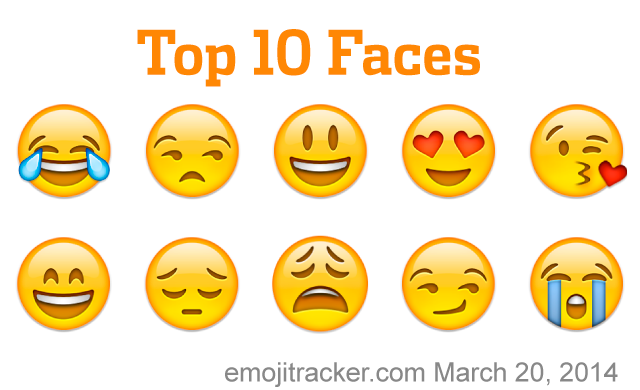 Expressing Emotions
People express emotions in a variety of ways.
How do children express emotions?
How do teens express emotions?
How do adults express emotions?  
We learn how to control and express our emotions appropriately as we grow older.  
Do you express your emotions differently around different people?  (Family, friends, work, school, etc.)
Consequence of Uncontrolled Emotions
Mental
Factors that affect an individual emotionally because of the behavior.
Social
Effects on the community, family and individuals because of the behavior. 
Spiritual
Moral and religious values that are violated because of the behavior.
Physical
Harm or injury that can come to people because of the behavior.
Consequence of Uncontrolled Emotions
Financial
Dollar costs to individuals and communities as a result of behavior.  
Legal
Results in choosing behaviors that are against the law.
Guide to expressing your emotions…
Recognize your feelings
Answer this question, “How do you feel?”
Monitor your nonverbal behavior.
Monitor your thoughts as well as your actions.
Think about how to describe your feelings
 Use single words: “excited” or “depressed”
   What’s happening to you: “I’m on top of the world”
   What you’d like to do: “I feel like giving up”
Guide to expressing your emotions…
Recognize the difference between thinking, feeling, and talking
    Feeling something, talking about it, and then acting on that       
   Feeling can sometimes be destructive or liberating
   Understand the consequences of your actions
Accept responsibility for your feelings
   Instead of, “You make me so angry” say, “I am feeling angry”
Consider when to share your feelings
   Wait until you have thought out carefully how you might express your feelings in a way that would be most likely to be heard.
Emotional Intelligence
The capacity to be aware of, control, and express one's emotions, and to handle interpersonal relationships judiciously and empathetically.
Emotional Intelligence
What is EI? – more details
https://www.youtube.com/watch?v=weuLejJdUu0 

In your notes: How has EI and describe how and why you know this.
https://www.youtube.com/watch?v=kdhjztWMnVw 

Extra EI: https://www.youtube.com/watch?v=pp71BH0UlvE
How Emotions Work…
How the brain works
 Identification of emotions
Emotional triggers
Positive self-regard
Application of personal awareness (Emotional Intelligence)
The Brain -Limbic System: Emotional Control
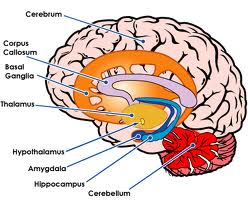 Hippocampus: emotions & memoryAmygdala: emotional  control & fear controlHypothalamus: regulates fear & aggression
Strategies to help us deal with our emotions
Take 5 minutes – walk away
Breathing: 3 deep breaths
Reflection – what happened?
Talk to a mentor
Journal
Exercise
Listen to music
Seek help form a professional
Inside Out
In your notes identify the different emotions:

https://www.youtube.com/watch?v=AQ3hjymiCCg
https://www.youtube.com/watch?v=_FB1bG86fzE
Emotional Coping Strategies Fortune Teller
https://s-media-cache-ak0.pinimg.com/736x/c3/5b/f7/c35bf733d2b8cbc33959f33e0b66ed3c.jpg?vm=r